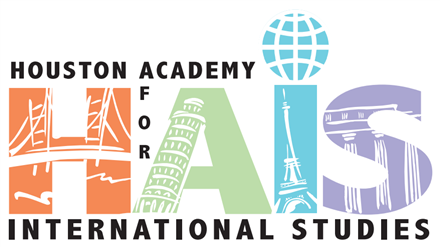 Freshman SchedulingImportant Information
2021 - 2022
Preparing for Freshmen Year
HCC requires students to attempt the TSI2 test at least once
TSI2 Complete
Testing opportunities link - https://www.signupgenius.com/go/70A0845AEAC29A5F58-incoming
Weekly - Mondays – Thursdays 1:00pm – 5:00pm 
15 slots per day 
TSI2 waiver - PSAT  460 in Reading and Writing / 510 in Math
Send scores to Mr. Martinez to apply for the waiver – amarti67@houstonisd.org
High School Diploma AND Associates degree
TEA Distinguished Level of Achievement
High School Diploma- top priority

HCC Academic Core 42 hours
Associates of Arts
Core 42 hours
18 hours of electives
Associates of Science
Core 42 hours*
*3 science classes (1 w/lab)
*3 math classes, 
9 hours of elective
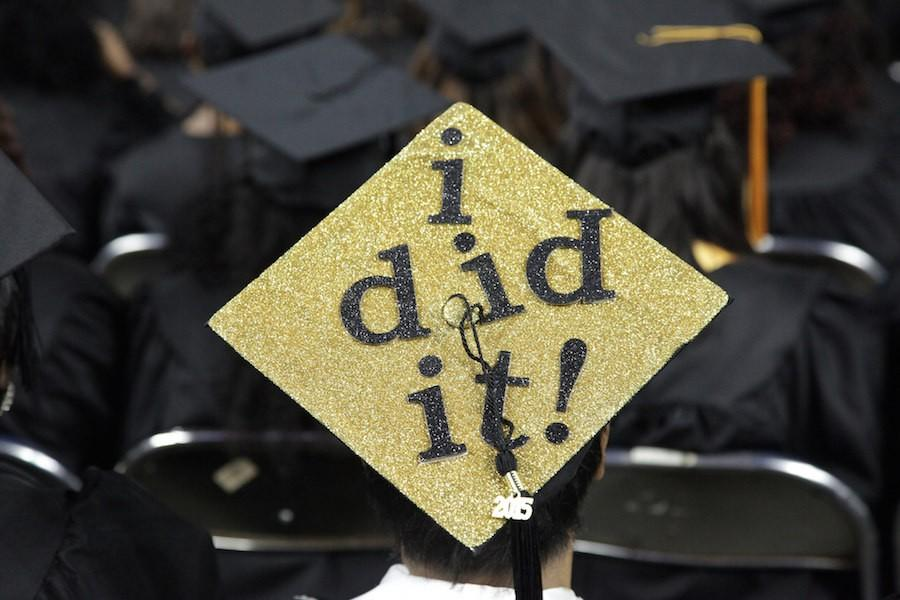 Things to Consider
ALL HAIS students will take HCC courses every semester
Your HCC courses also count for high school graduation requirements
Must maintain good Academic Standing at HCC and at HAIS - 2.0 college GPA or above

Asia Society International Studies School Network Stole 
Participation in MUN / Principles of Government
4 Years of Foreign Language
Capstone - Senior Year
Other required high school electives: fine arts, health, foreign language, PE
HAIS Freshman Year
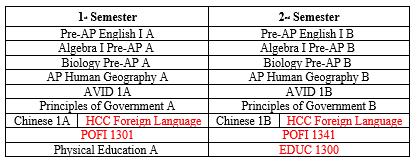 HAIS Sophomore Year
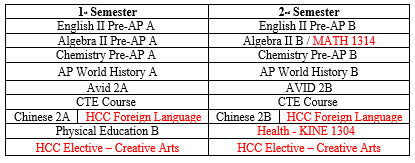 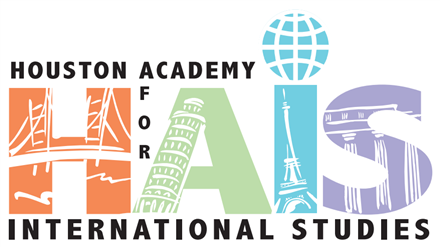 Class of 2025 Advising Formhttps://forms.gle/hkRCzckxXokAoe7WA
Tinyurl.com/HAISadvising2025
Foreign Language
At HAIS, we like for all students to complete 4 years of Foreign Language
2 years must be in the same language 
You can choose from High School level (HS) or Dual Credit (DC) college level foreign language courses
High School Level  - 
Chinese – level 1, 2, 3, and 4 – high school 0.50 credits per semester
Spanish 2 – for students who have Spanish 1 credit - high school 0.50 credits per semester
Native Spanish – limited availability - only to Native Spanish speakers – high school 1.00 credit per semester
Dual Credit – must be TSI Reading/Writing complete
CHIN 1411 / 1412 – taught by HAIS teacher - high school 1.00 credit per semester, college 8 credit hours
SPAN 1411 / 1412 – HCC cohort taught by HCC professor, high school 1.00 credit per semester, college 8 credit hours
Other HCC Foreign Language courses – Arabic, French, German, Japanese, Korean – recommended for Junior or Senior year
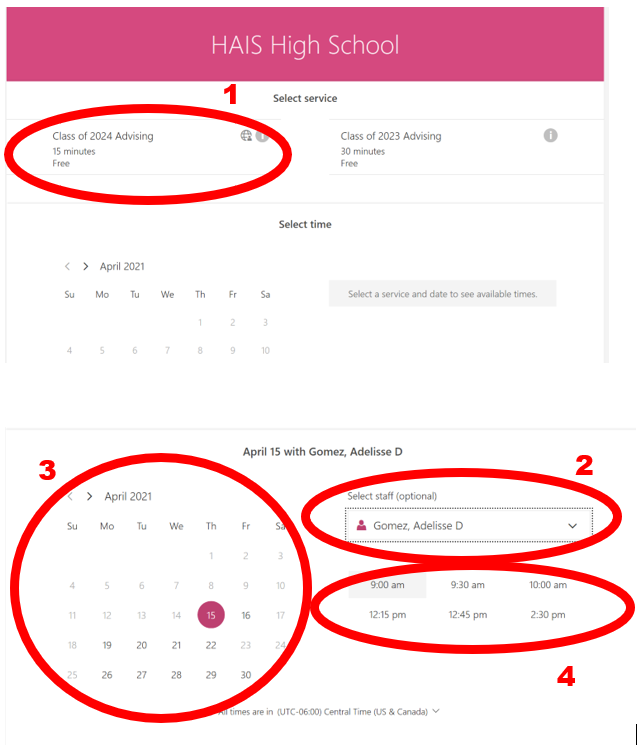 Individual Advising Session
Individual advising meetings will be to discuss Summer 2021 and Fall 2021 courses at HAIS and HCC. 
Schedule a meeting: https://outlook.office365.com/owa/calendar/HAISHighSchool@houstonisd.onmicrosoft.com/bookings/
Click on Class of 2025 Advising
Select Gomez, Adelisse for select staff 
Choose a date from the calendar for June or July
Select the time we will meet. 
Meetings should take no more than 15 minutes. Be sure to have your middle school report card available.
***Consider scheduling a meeting during a timeframe that parents can be available.